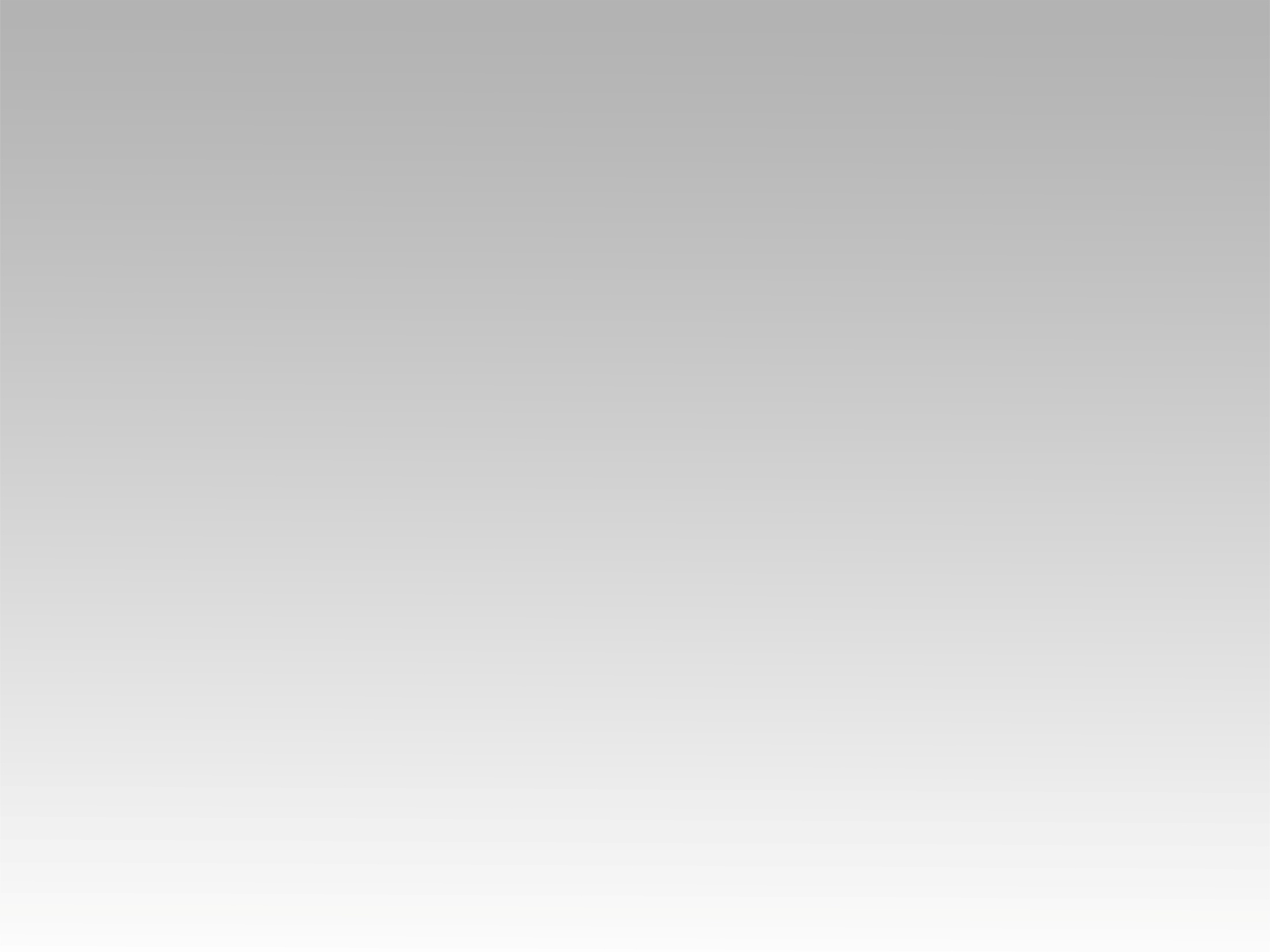 تـرنيــمة
قومي يا مصر
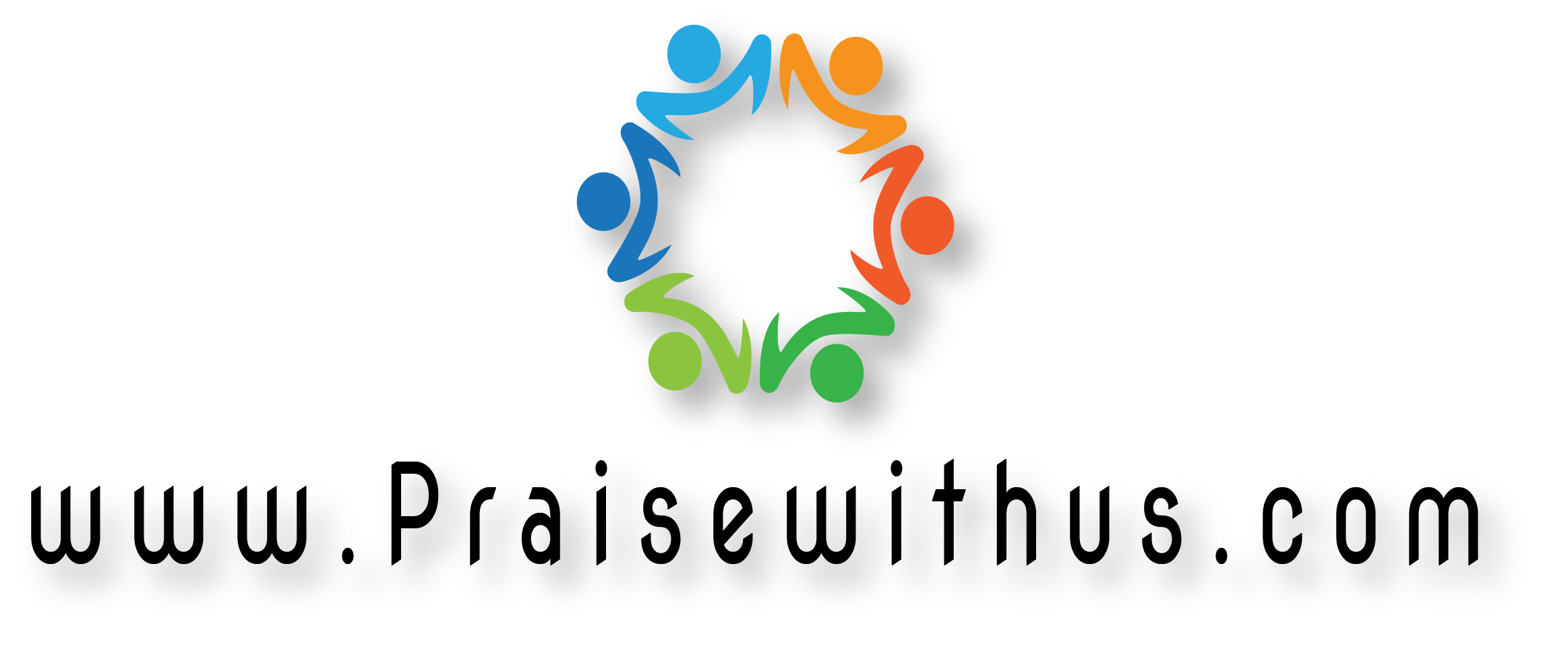 قومي يامصر وأستنيرييسوع هو طريقك سيرى فيه
قومي يامصر وأستنيرييسوع هو طريقك سيرى فيه
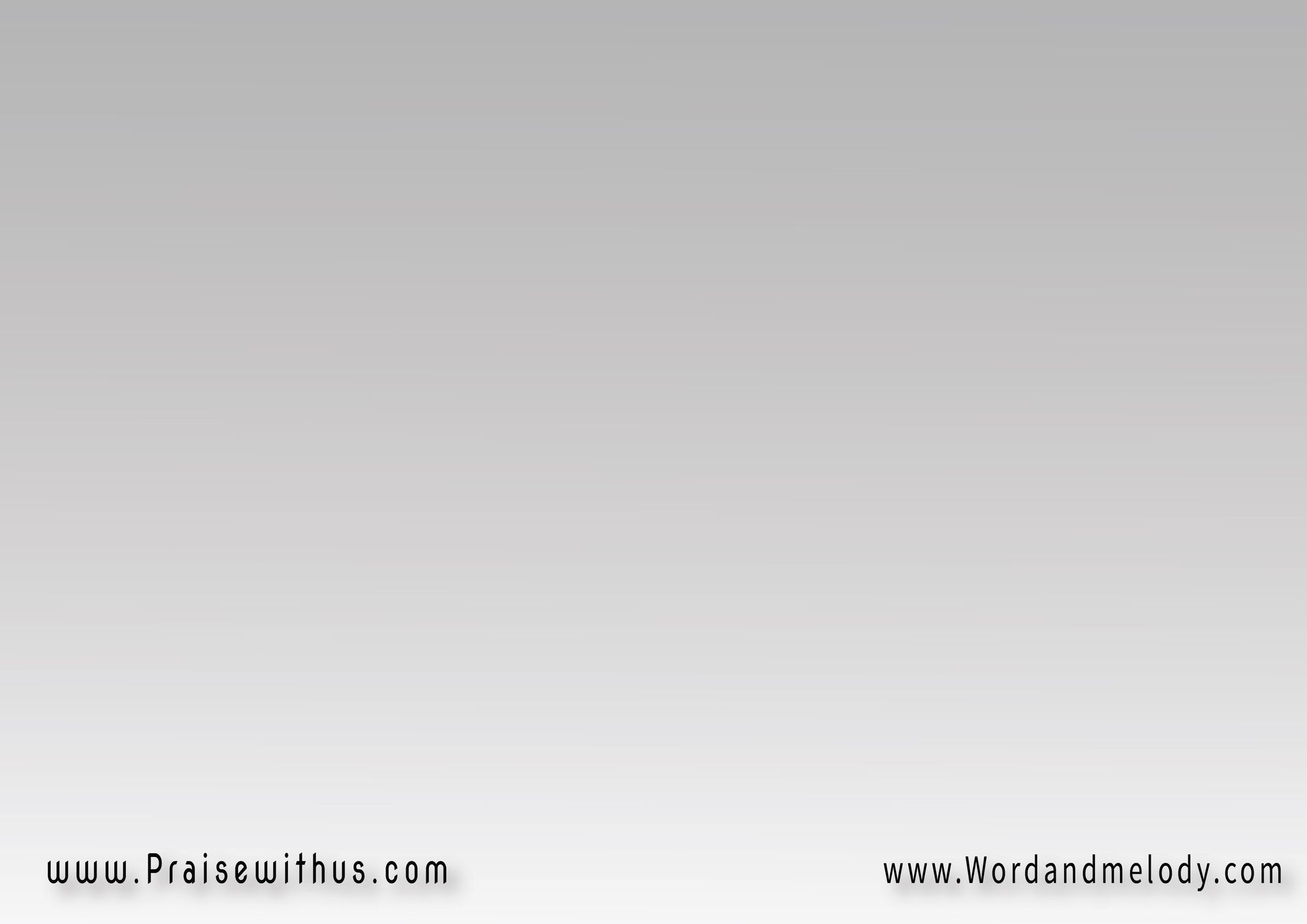 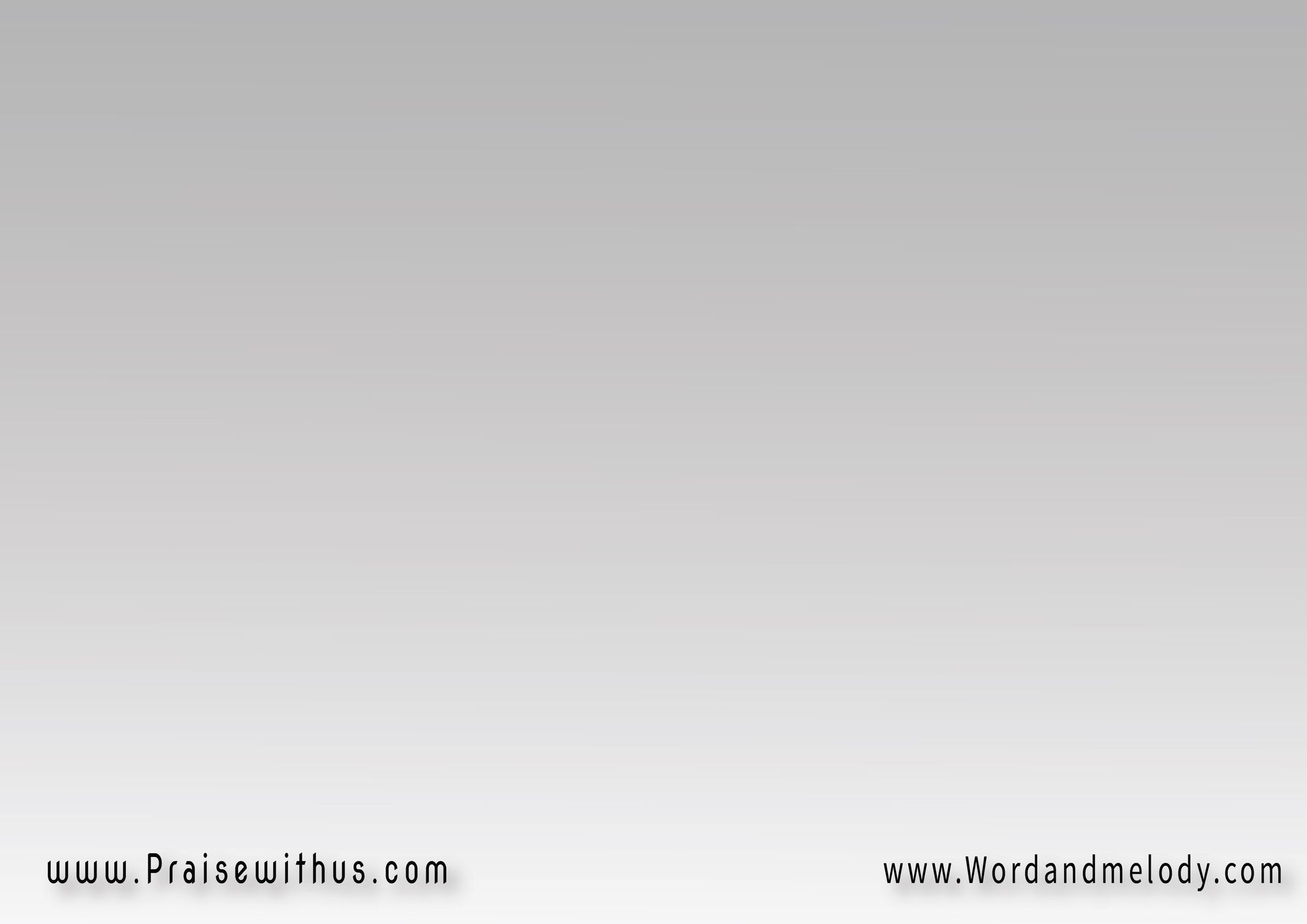 (لا يسود فيكي مرضلا يسود فيكي ظلامويملاكي الشفا ويعود ليكي السلام)2
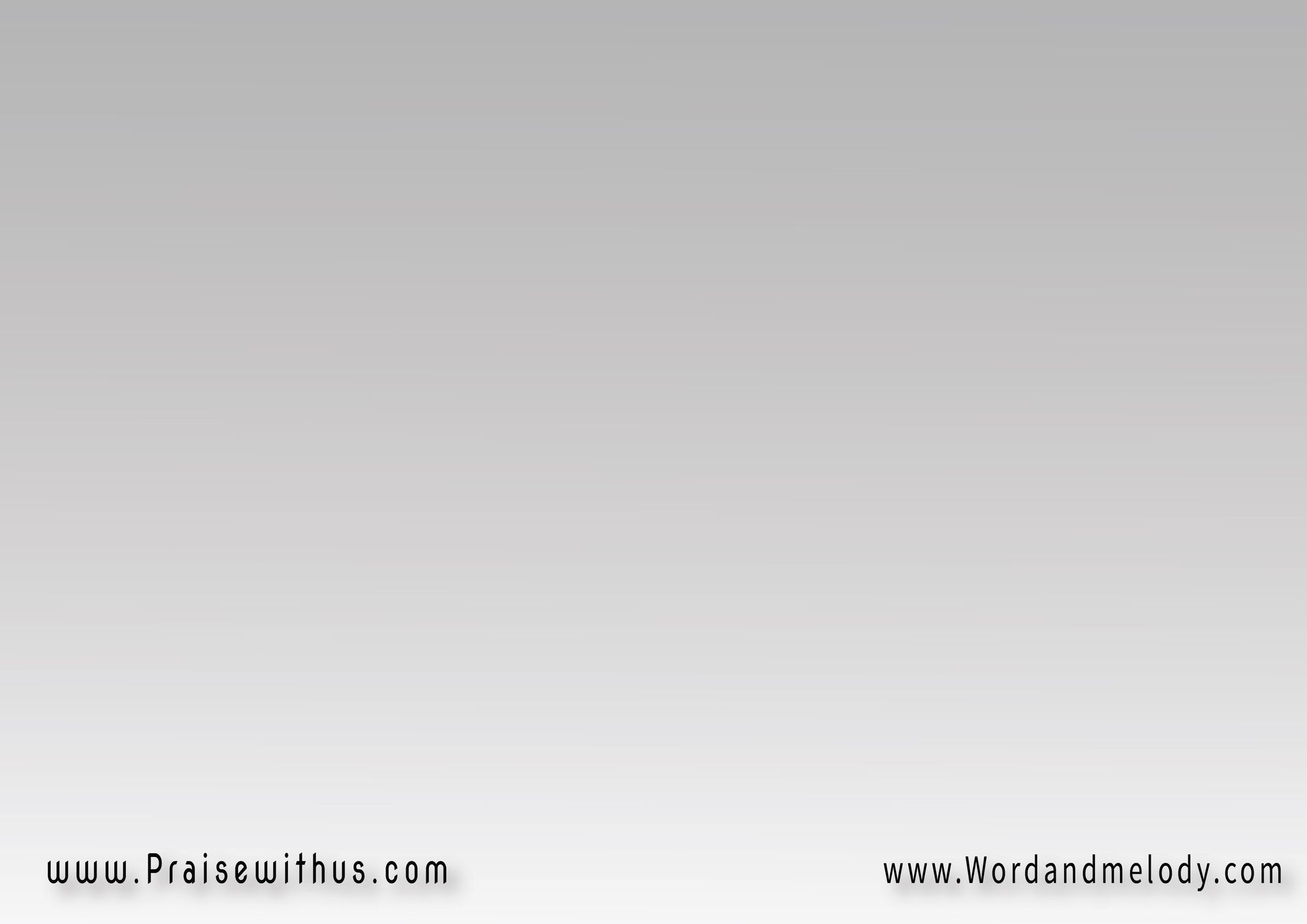 يسوع هو طريقكيسوع هو خلاصكيسوع هو مليككوبمجده رافع راسك
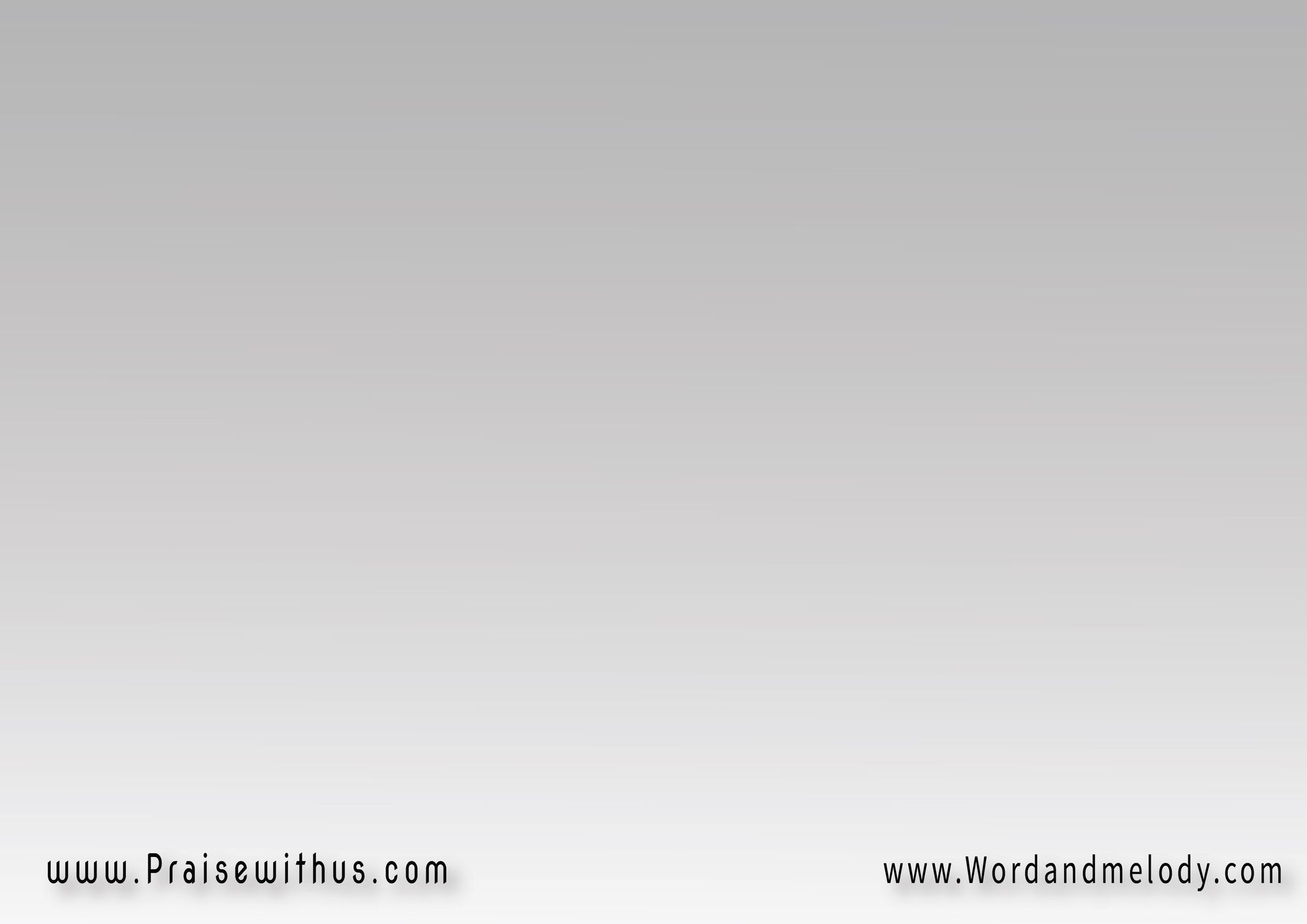 قومي يا مصرفي أسم يسوع
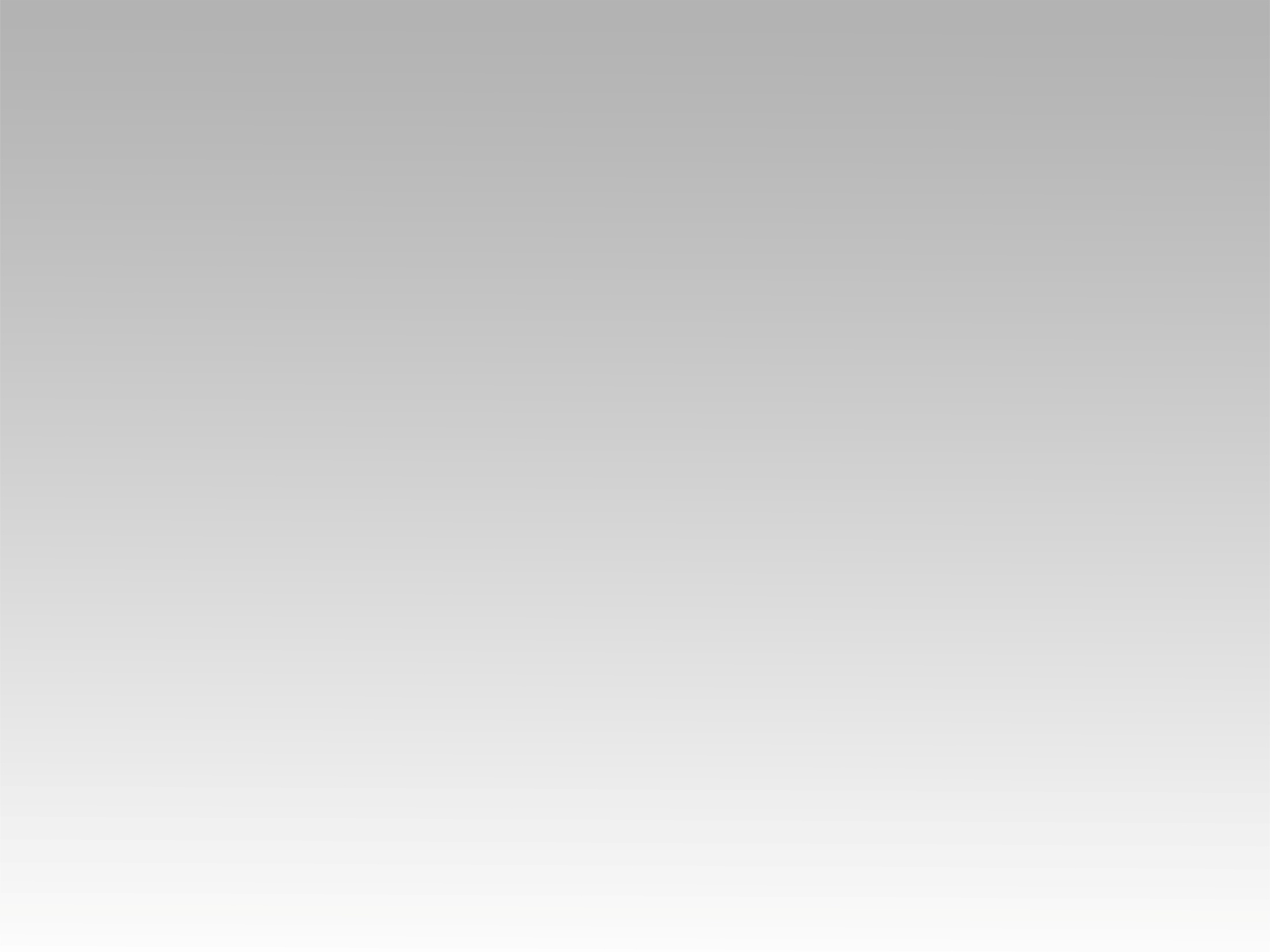 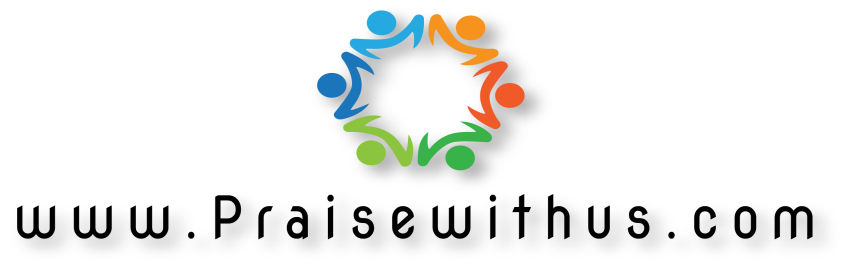